राधानगरी महाविद्यालय, राधानगरीअर्थशास्त्र विभाग
बी, ए, भाग 3
सेमिस्टर 6
केंद्रीय प्रवृत्तीचे मापण
प्रस्तावना :
	केंद्रीय प्रवृत्तीचे मापण म्हणजे काय .
			दिलेल्या गुणांक समुहाचा प्रतिनीधीक गुणांक म्हणजे केंद्रीय प्रवृत्ती होय.
			उदा. समजा बी.ए. च्या शेवटच्या वर्षातील विद्यार्थ्याचे वय साधारणपणे 20 वर्षे आहे. याचा अर्थ या वर्गातील सर्वच विद्यार्थी 20 वर्ष आहे असं नाही. यातील काही विद्यार्थी 17,18,19,20,21 किंवा 22 वर्षाचे असतील. म्हणजे 20 हा आकडा मध्यवर्ती केंर्दीय प्रवृत्ती आहे. म्हणून त्याला मध्यवर्ती केंद्रीय प्रवृत्ती म्हणतात.
केंद्रीय प्रवृत्तीच्या मापणाचे महत्व
संपुर्ण समूहाचे संक्षिप्त चित्र स्पष्ट होते.
सर्व समुहाचे प्रतिनिधीत्व होते,
समजण्यास सुलभ
समाजातील बदलाचे ज्ञान होते.
बेरजा कराव्या लागत नाहीत.
बिंदूदर्शक असते.
कमी वेळात, खर्चात, श्रमात केंद्रीय प्रवृत्ती शोधून काढता येते.
केंद्रीय प्रवृत्ती मापनाचे प्रकार
1. साधा गणितीय मध्यक :
		सर्व घटकांच्या किंमतीची बेरिज करून त्याला एकंदर घटक संखेने भागले असता येणाऱ्या येणाऱ्या गुणोत्तरास गणितीय मध्य म्हणतात.

गणितीय मध्याचे फायदे :
सोपेपणा
सर्व घटकांना महत्व
निश्चित प्रक्रिया
तुलनात्मक अभ्यास
बैजिक कार्य शक्य
गणितीय मध्याचे तोटे :
अपुर्णांक संख्या येते
अंतिम किंमतीचा अधिक प्रभाव
वितरणात समानता नसते.
आलेख काढता येत नाही.
2. भारांन्वित गणितीय मध्य :
		प्रत्येक घटकाचा भार / महत्व विचारात घेऊन काढलेल्या गुणोत्तरास भारांन्वित गणितीय मध्य म्हणतात.

3. समांतर मध्य :
		पदमालेतील सर्व घटकांच्या एकंदर बेरजेला घटकांच्या बेरजेने भागल्यास येणारा भागाकार हा समांतर मध्य असतो. यात प्रत्यक्ष व अप्रत्यक्ष असे दोन भाग पडतात.
बहूलक
		दिलेल्या घटकांची आकडेवारीत जी घटक संख्या वारंवार येते तिच्या किमतीस बहूलक म्हणतात.
बहूलकाचे तोटे :
काही वेळा ठरविणे कठिण
अनिश्चितता
बहूलक काही वेळेस अयोग्य ठरतो.
प्रतिनिधीक नसतो.
बहूलकाचे फायदे :
निरीक्षणाचा आवलंब
अधिक स्थिर प्रवृत्ती.
आलेखावर दाखवता येते.
सामान्यपणे समजतो.
गणितीय प्रक्रिया
मध्यमा
		सर्व घटकांची मांडणी त्याच्या किमतानूसार चढत्या अगर उतरत्या क्रमाने केली जाते यामध्ये बरोबर मध्ये येणाऱ्या घटकाच्या किमतीस मध्यमा म्हणतात.
मध्यमाचे फायदे:
सोपेपणा
अंत किमतीचा प्रभाव नाही
ओळखता येतो.
आलेखावर दाखवता येतो.
मध्यमाचे दोष :
अधिक वेळ
स्थिरता नाही
गणितीय प्रक्रिया अशक्य
सर्व किमतींवर आधारित नाही
तथ्यांच्या निर्वाचनाचा अर्थ
जमा केलेल्या सामग्रीवर प्रक्रिया करून संख्याशास्त्रीय अनुमाने काढणे आणि त्यावरून संशोधन विषयातील माहीतीचे स्पष्टीकरण करणे हे संशोधनकर्त्याचे प्रमुख कार्य असते. संशोधनातून निघलेल्या निष्कर्षातून व्यापक व्यापक अर्थाचा शोध घेणे म्हणजे निर्वाचन होय.
निर्वाचनाची आवशकता का असते ?
अमुर्त तत्वाची ओळख
स्पष्टीकरणात्मक संकल्पनेची स्थापना
चांगली योग्यता
अन्वेषणात्मक संशोधनाचे रूपांतर प्रयोगात्मक संशोधनात होते.
निर्वाचनाचे तंत्र – पायऱ्या
योग्य स्पष्टीकरण
बाह्य माहिती
योग्य सल्ला
योग्य निर्वाचन



निर्वाचनाची दक्षता
चुका होऊ नयेत
मर्यादेत रचना करावी
विश्लेषणाचा विषेश दृष्टिकोण म्हणून कठिण कार्य करणे
योग्य व संख्याशास्त्रीय पद्धतीने योग्य विश्लेषण केले पाहिजे.
|| आभारी आहोत ||
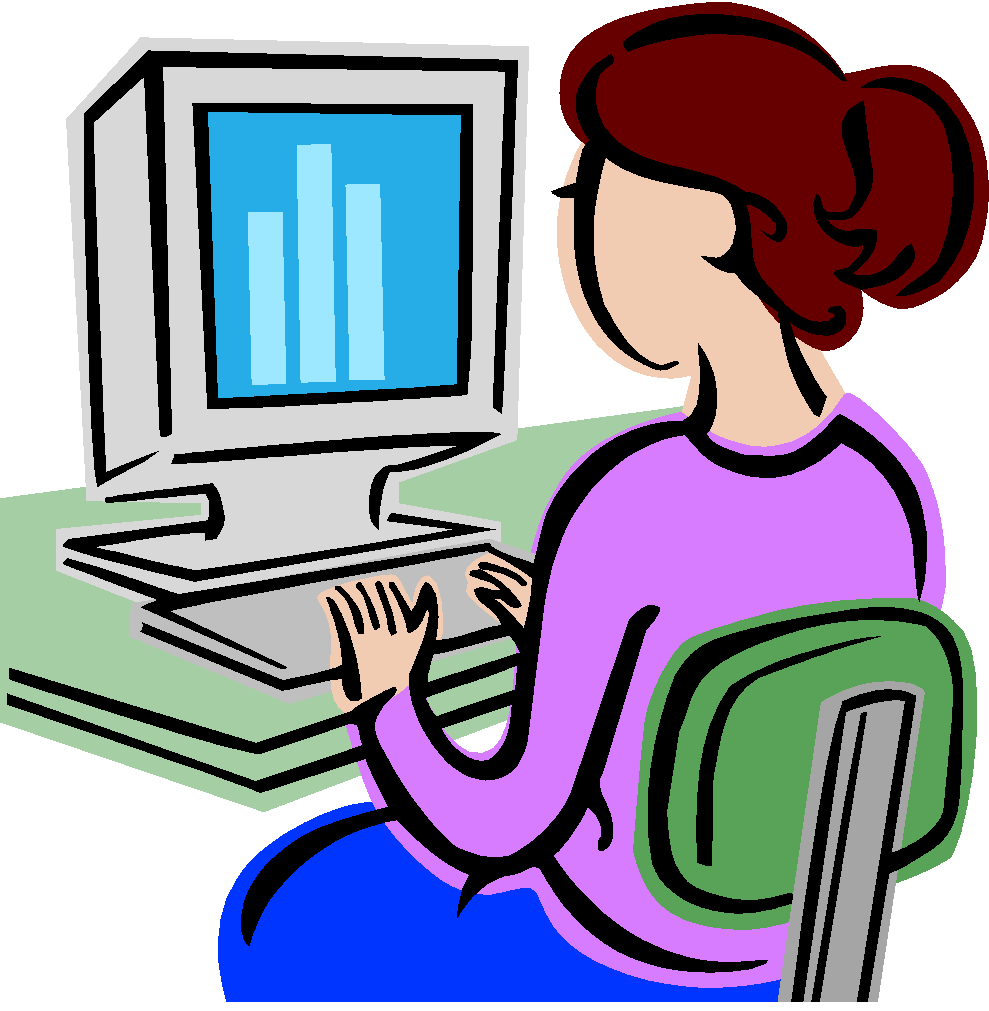